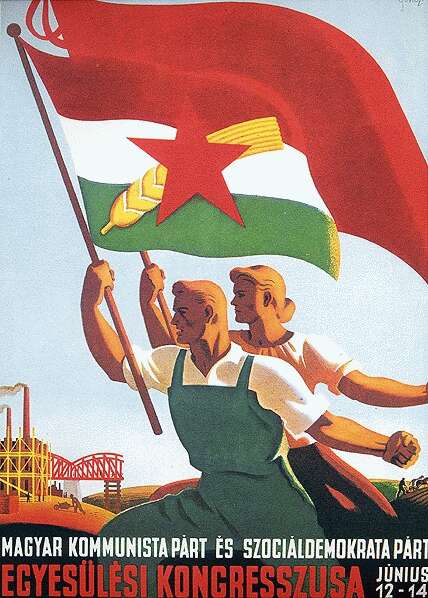 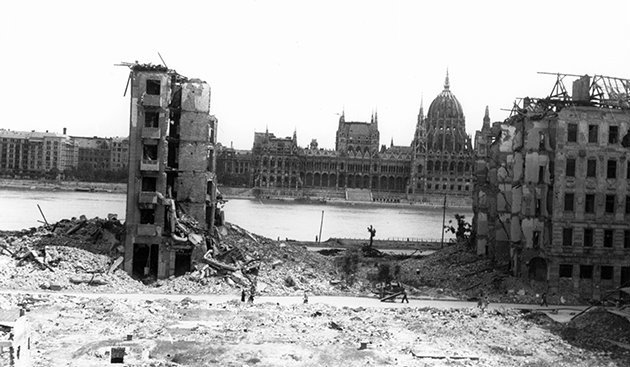 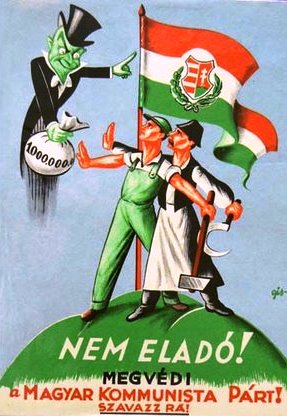 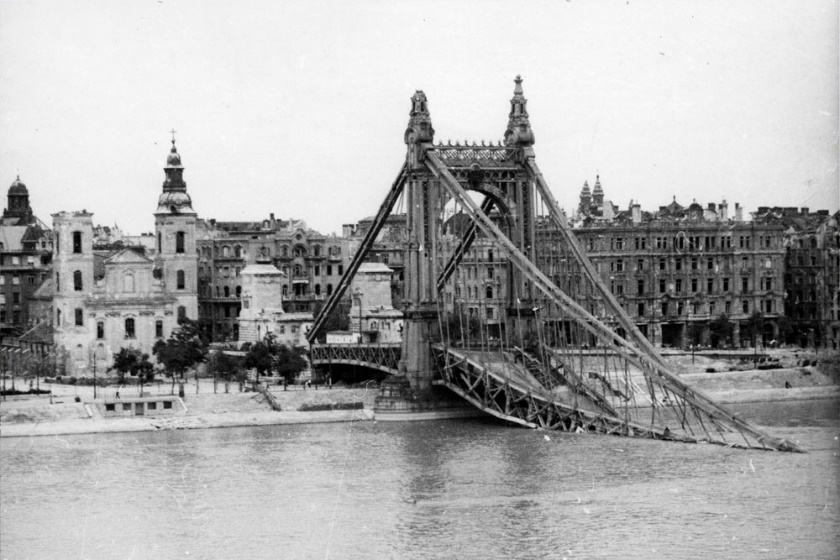 MAGYARORSZÁG A SZOVJET TÁBORBAN
1945 - 1990
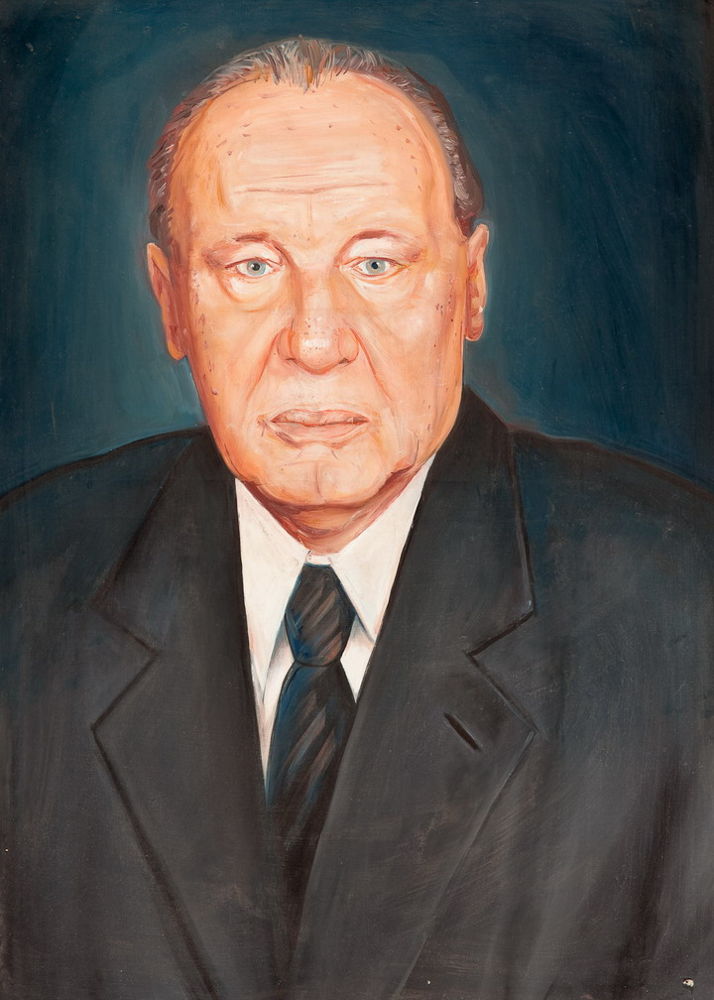 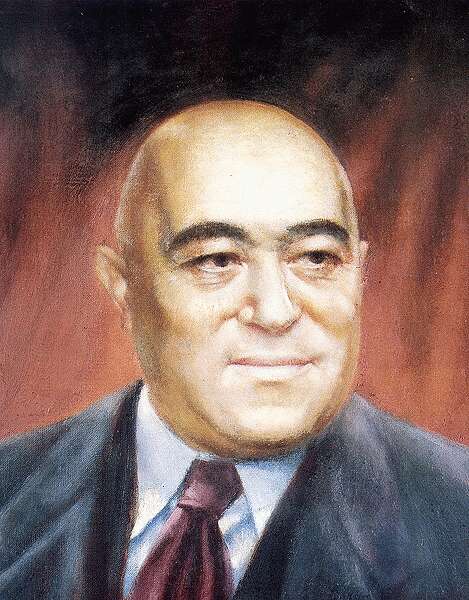 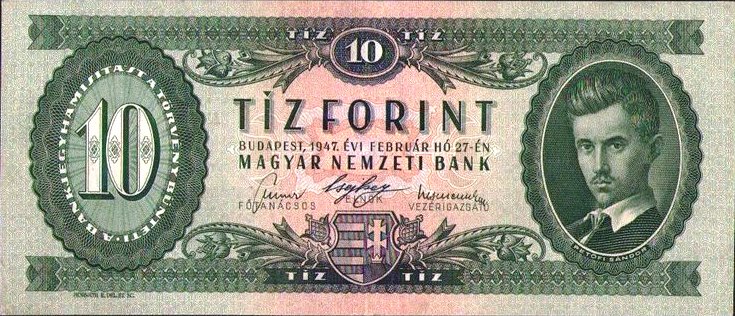 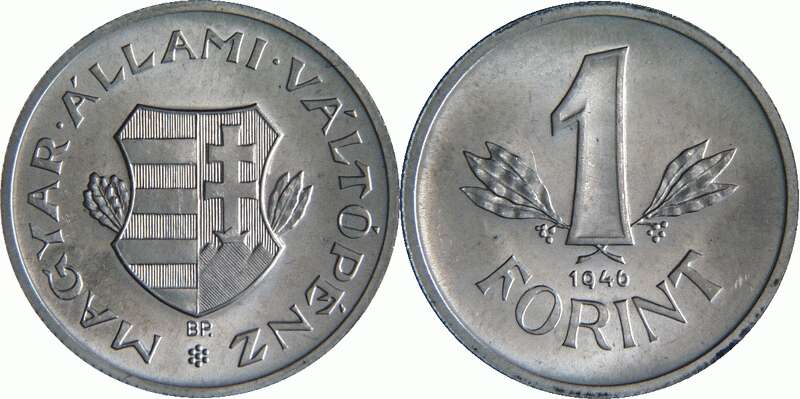 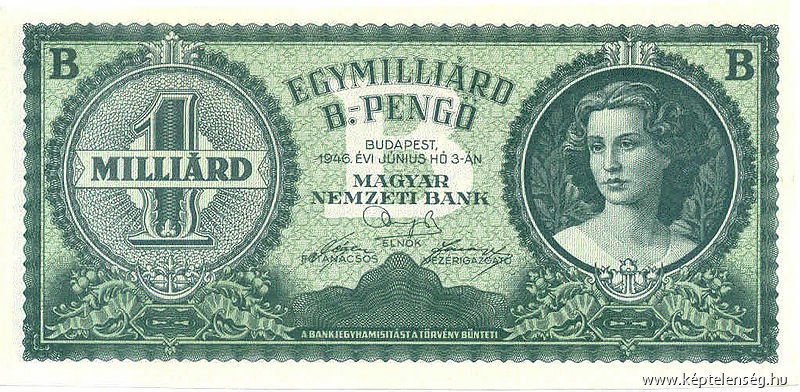 Az 1956-os forradalom
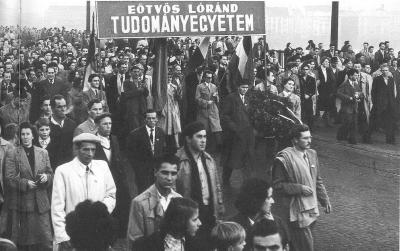 Október huszonharmadika
Október végén a budapesti műszaki egyetemen diákgyűlést tartottak. Követeléseiket 16 pontban fogalmazták meg. 
Ezek között szerepelt Nagy Imre kormányfővé kinevezése, a többpártrendszer bevezetése, Rákosi bíróság elé állítása és a szovjet 
csapatok kivonása. 
1956. október 23-án délutánra az egyetemisták tüntetést szerveztek. 
A résztvevők két helyen, a műszaki egyetemnél és a Petőfi-szobornál gyülekeztek. 
Innen vonultak a Bem térre. 
Útközben mind többen csatlakoztak a felvonulókhoz. 
Egyre radikálisabb jelszavak hangzottak el, például ,,Nagy Imrét a kormányba, Rákosit a Dunába!''
Ekkor még úgy látszott, hogy csak az
egyetemisták által kezdeményezett
békés tüntetés lesz.
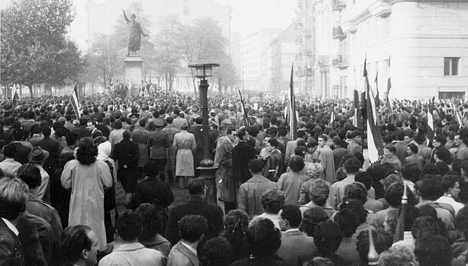 A zászlokból kivágták a gyűlölt 
Rákosi - címert. 
Ez a lyukas zászló vált a forradalom egyik jelképévé. 
Estére a tömeg hatalmasra duzzadt. 
A főváros három pontján is fontos események történtek. 
A Parlament előtt Nagy Imre mellett tüntettek, aki hamarosan beszédet mondott, amelyben korábbi reformjai folytatását ígérte.
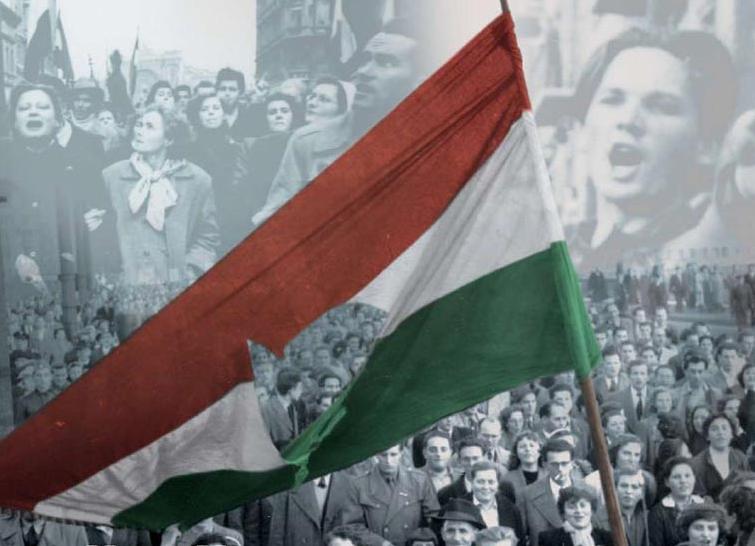 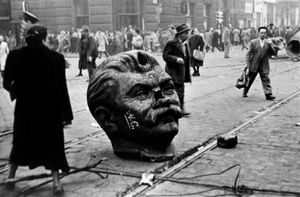 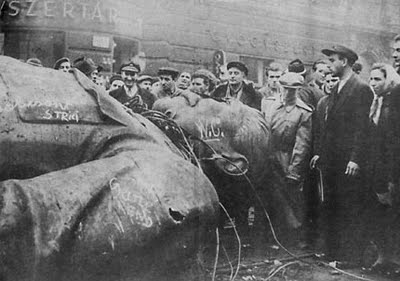 A lyukas zászló az egész világon a 
magyar forradalom jelképe lett.
Ez azonban csalódást keltett az emberekben, akik már forradalmi változásokat akartak. 
Sztálin monumentális szobránál is összegyűltek az emberek. 
Nagy nehézségek árán ugyan, de sikerült ledönteniük a gyűlölt emlékművet.
A gyűlölt diktátor szobrát a tömeg
darabjaira szedte szét.
A harmadik tüntető csoport a 
Rádió székházánál a követelések 
beolvasását akarta elérni. 
Kérésüket megtagadták, ráadásul Gerő 
rádió beszéde még inkább felhergelte az embereket. 
A feldühödött tömeg fegyvereket szerzett, 
és hamarosan eldördültek az első lövések. 
Máig tisztázatlan, hogy az ÁVH-sok vagy
 a tüntetők lőttek-e előszőr. 
A felkelők ezután megostromolták és 
elfoglalták a Rádió épületét.
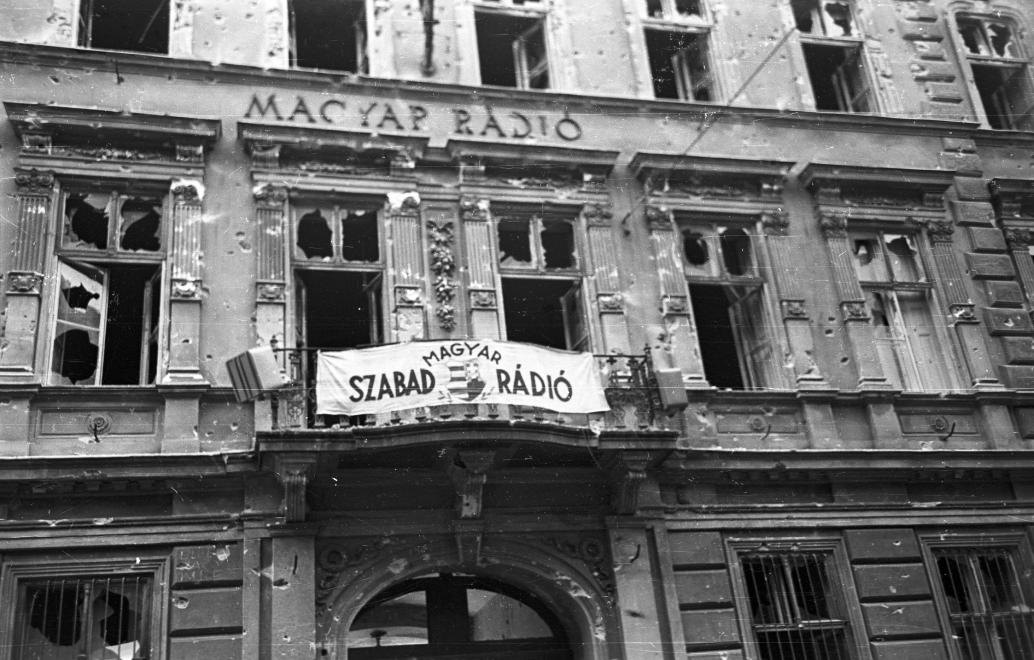 A Magyar Rádiónál történtek fordulópontot jelentettek a nap eseményeinek menetében.
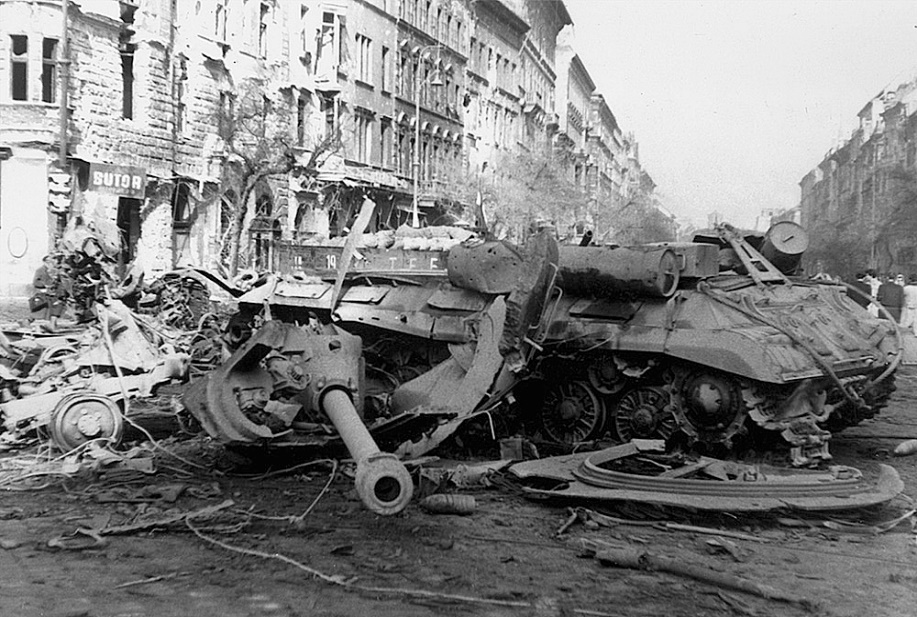 Az éjszaka folyamán a városba szovjet tankok nyomultak. 
Azt gondolták, hogy puszta megjelenésükkel véget vetnek a megmozdulásoknak. 
Legnagyobb meglepetéstükre azonban 
a budapestiek felvették ellenük a harcot. 
A városi környezetben idegenül mozgópáncélosok közül sokat benzines palackokkal (ún. Molotov-koktéllal) sikerült harcképtelenné tenni.
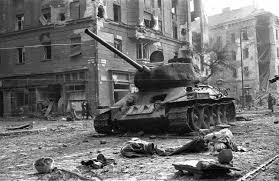 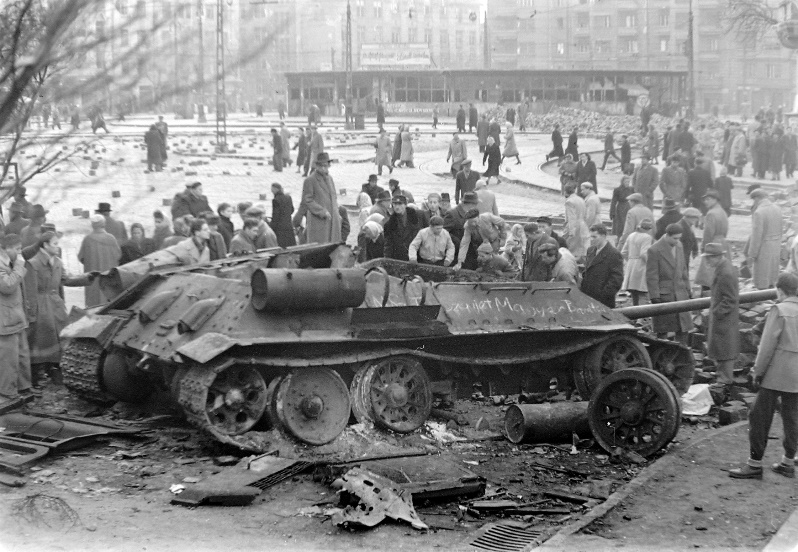 A főváros rövid időn belül
ostromlott várossá vált.
A forradalom győzelme
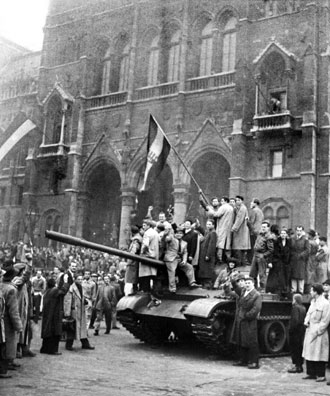 Ebben a helyzetben az MDP engedett a követelések egy részének, 
Nagy Imrét miniszterelnökké nevezték ki. 
Ő továbbra is az 1953-as reformok folytatását szerette volna megvalósítani. 
A felkelők viszont teljes függetlenséget és demokráciát akartak.
A forradalom hívei október 25-én újabb nagy tüntetésen vettek részt a Parlament előtt. 
Ekkor azonban - feltehetőleg az ÁVH emberei sortüzet nyitottak a fegyvertelen tömegre. 
A mészárlás közel száz áldozatot követelt. Néhány felkelő a következő napokban hajtóvadászatot rendezettaz ÁVH-sok ellen.
A sortűz után a Budapestre küldött szovjet megbízottak leváltották Gerőt.
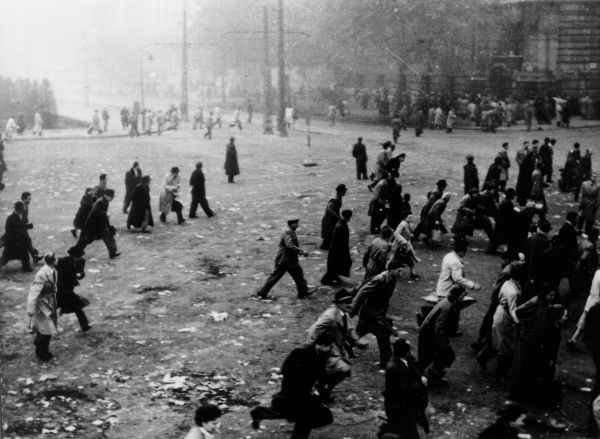 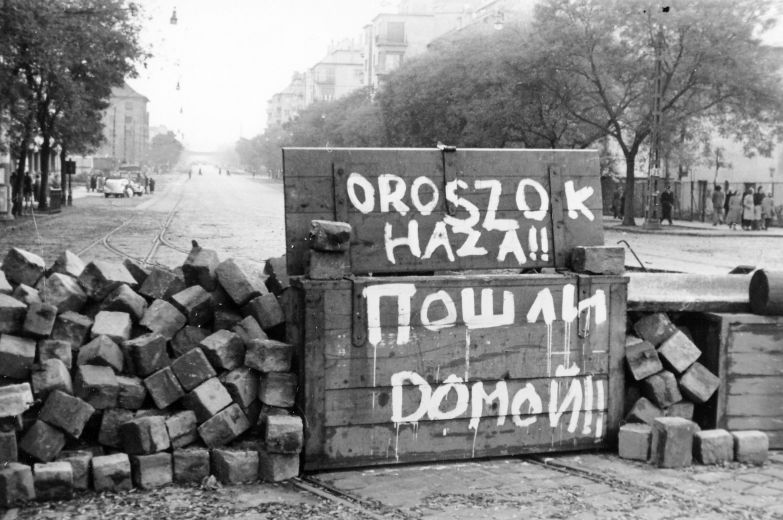 Az MDP új vezetője Kádár János lett.
A döntő fordulatra október 28-án került sor.
Ezen a napon Nagy Imre elfogadta a felkelők követeléseit, és az eseményeket nemzeti demokratikus forradalomnak minősítette.
Bejelentette az ÁVH feloszlatását és a szovjet csapatok kivonulását.
Elismerték a többpártrendszert is, s hamarosan sorra jöttek létre a pártok.
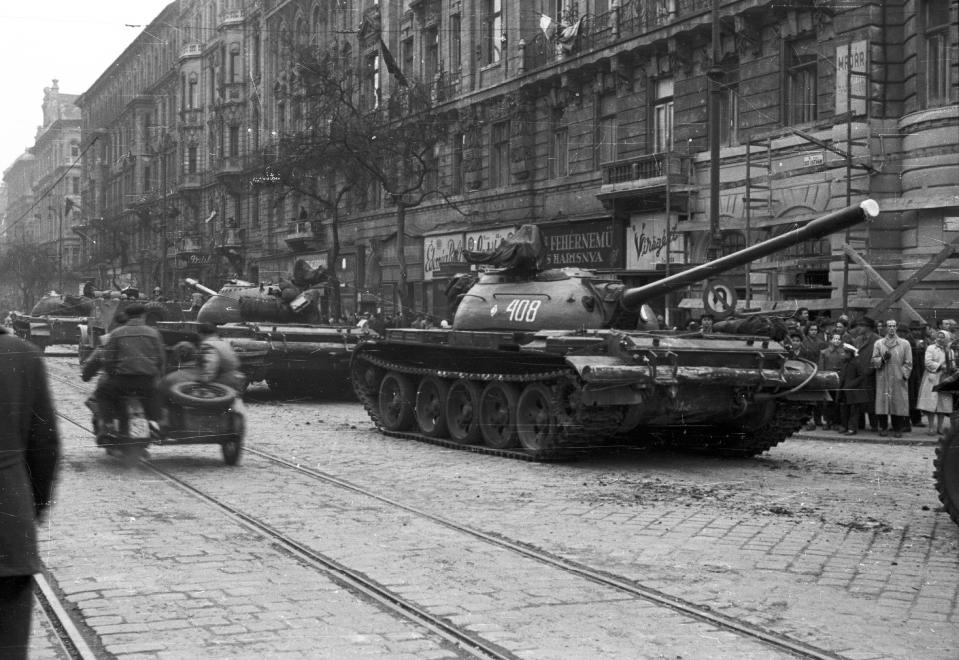 Úgy tűnt teljesül
a kívánság
A szovjet csapatok ideiglenes kivonulása 1956 október 31-én a 
Szent István körúton.
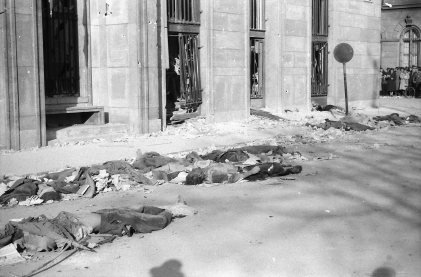 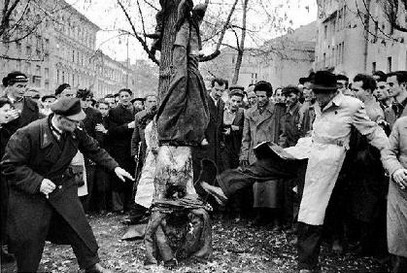 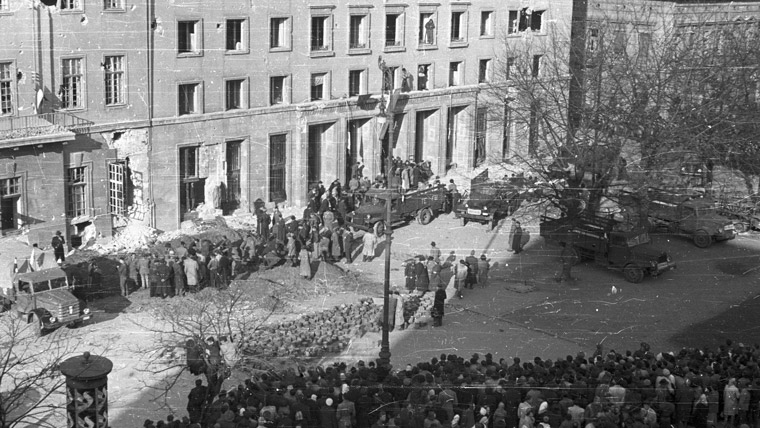 Október végén feloszlott az MDP, 
s helyette megalakult a Magyar Szocialista Munkáspárt (MSZP), melynek vezetője Kádár János lett.
Kádár ekkor még Nagy Imre mellett állt.
Másnap azonban eltűnt: a szovjetek Moszkvába vitték, és rábírták, hogy vegyen részt a forradalom leverésében.
Október 30-án a köztársaság téri
pártháznál zajlottak le a forradalom
legvéresebb eseményei.
Nagy Imre rádöbbent arra, hogy a szovjetek fegyveres támadást készítenek elő. 
Ennek hatására bejelentette, hogy Magyarország kilép a Varsói Szerződésből, és semleges, független állammá alakul. 
Ezzel teljesült a felkelők utolsó követelése is, s a fegyveres harcok lassan elcsitultak. 
Az élet kezdett visszatérni a normális kerékvágásba.
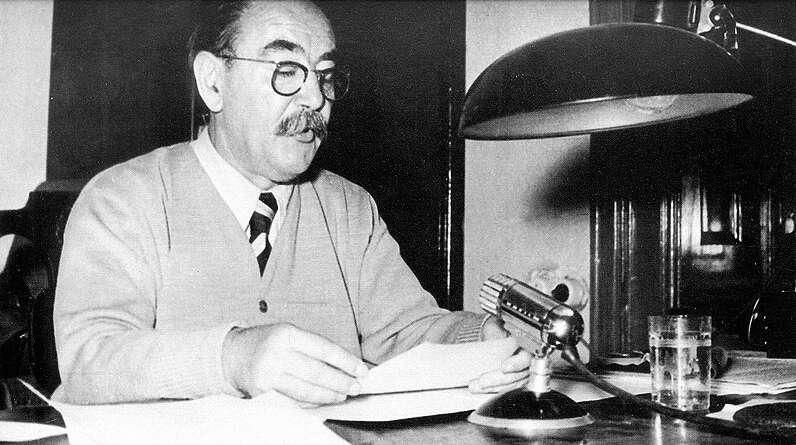 A miniszterelnök november 4-i beszédében
külföldi segítséget kért, de a nagyhatalmak
közti egyezség ezt lehetetlenné tette.
Emlékszel rá, hogy mikor és miben 
egyeztek meg a világ akkori „urai”?
Szovjet beavatkozás 
         – a forradalom leverése
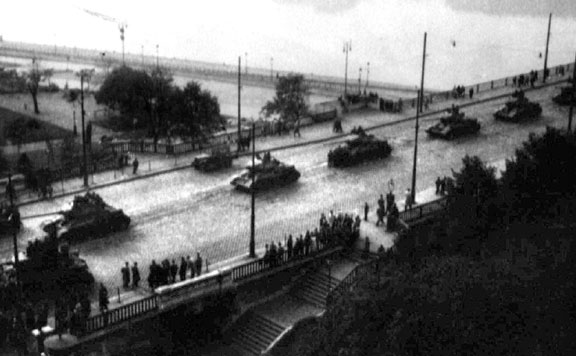 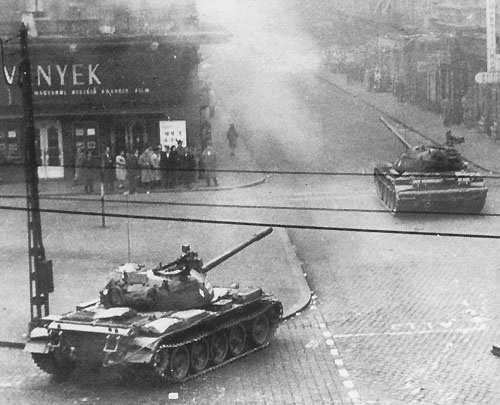 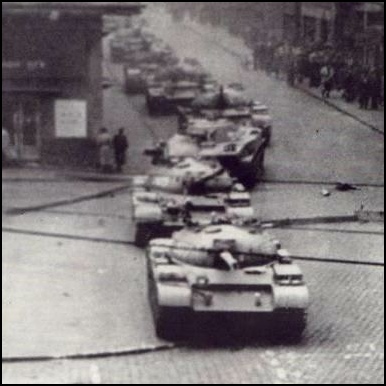 November 4-én hajnalban azonban Budapest lakói ágyúdörgésre ébredtek. 
A szovjet csapatok újabb támadást indítottak a forradalom ellen. 
Nagy Imre számos hívével együtt Jugoszlávia budapesti nagykövetségére menekült.
„Baráti” szovjet tankok kelnek át 
a Margit hídon és szállják meg Pest utcáit.
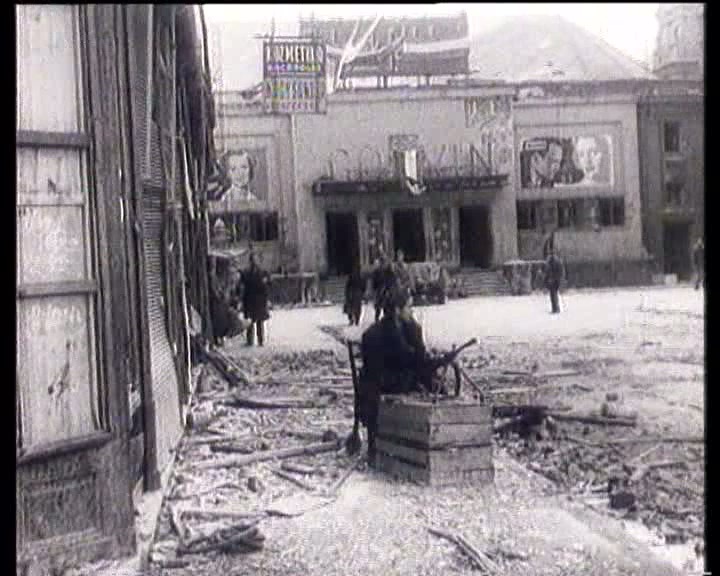 Ezzel egyidejűleg megalakult egy új kormány, melynek vezetője a szovjetek által kiszemelt Kádár János lett. 
Az ún. Magyar Forradalmi Munkás-Paraszt Kormány együttműködött a megszállókkal. 
A szovjetek órák alatt elfoglalták Budapest legfontosabb pontjait. 
Egyes felkelőcsoportok még egy hétig folytatták a szabadságharcot, de a nyomasztó túlerő hatására végül kénytelenek voltak letenni a fegyvert.
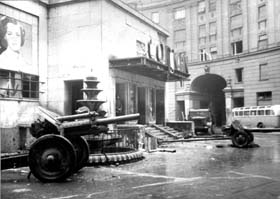 Corvin közi csendélet a zsákmányolt 122 mm-es szovjet tarackkal.
Legtovább itt tartottak ki a felkelők
 sokszoros túlerővel szemben.
A forradalom jellege 
                   és jelentősége
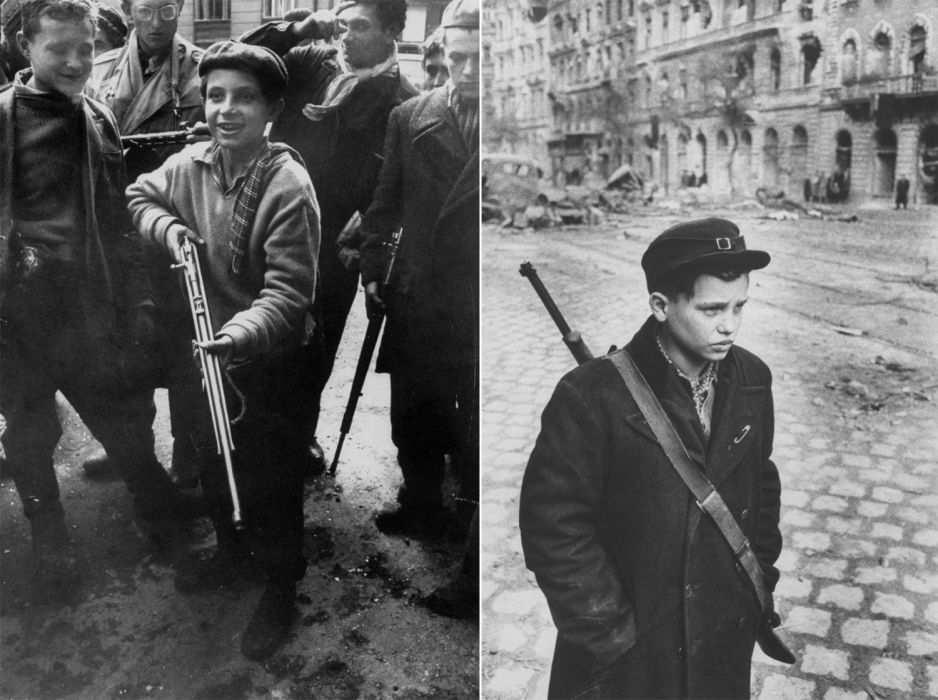 Sokszor 
„gyerekek” vették
fel a harcot az 
orosz tankokkal.
1956 forradalma igen sokszínű volt, ráadásul rövidsége miatt nehéz pontosan megítélni a résztvevők szándékait.
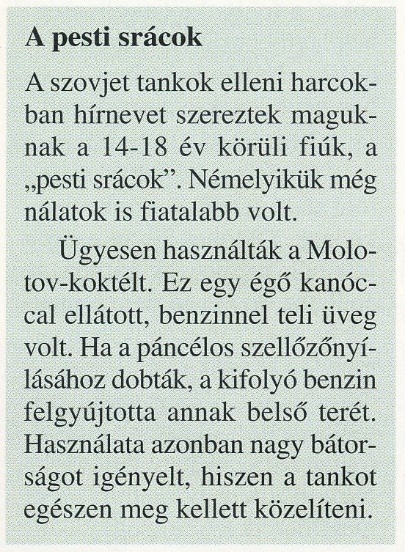 Két jelentős irányzat emelkedett ki. 
Az egyiknek a követői nyugati típusú polgári demokráciát akartak létrehozni, a másik hívei pedig az 1945 után kialakult rendszer átfogó reformját és demokratizálását tűzték ki célul. 
Ma már nem lehet eldönteni, hogy a két fő irányzat közül melyik vált volna erősebbé. 
Bár a forradalom elbukott, hatása mégis óriási volt, hiszen a sztálinizmust többé nem lehetett visszaállítani. 
Hazánk fokozatosan a legszabadabb országgá vált a kommunista tábor államai között. 
1956 világtörténelmi jelentőségű is : ez az 
egyetlen forradalom a 20. századi diktatúrák történetében. 
A szabadságért küzdő magyarok a Nyugat szemében hősökké váltak. 
Az ENSZ is többször megtárgyalta a ”magyar kérdést” és elítélte a szovjet beavatkozást.
Miről is tanultunk?
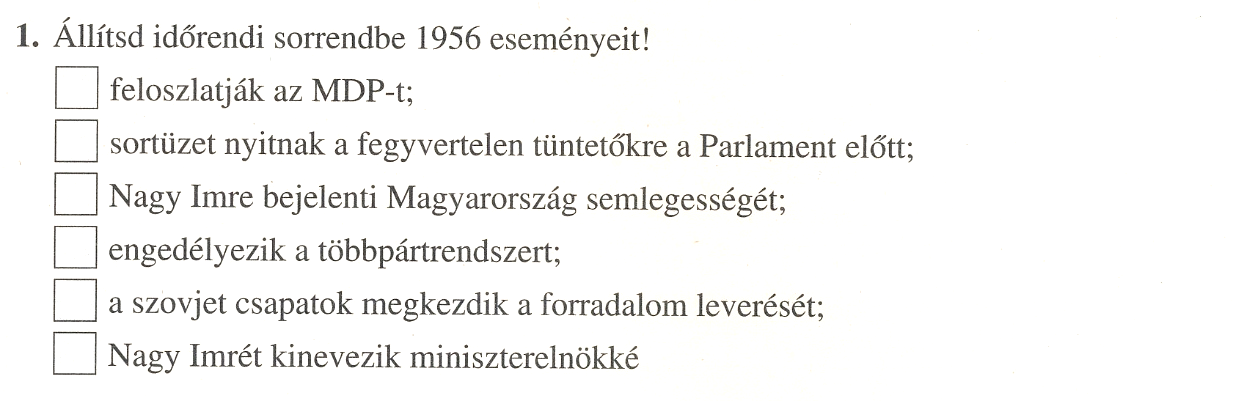 3.
2.
5.
4.
6.
1.
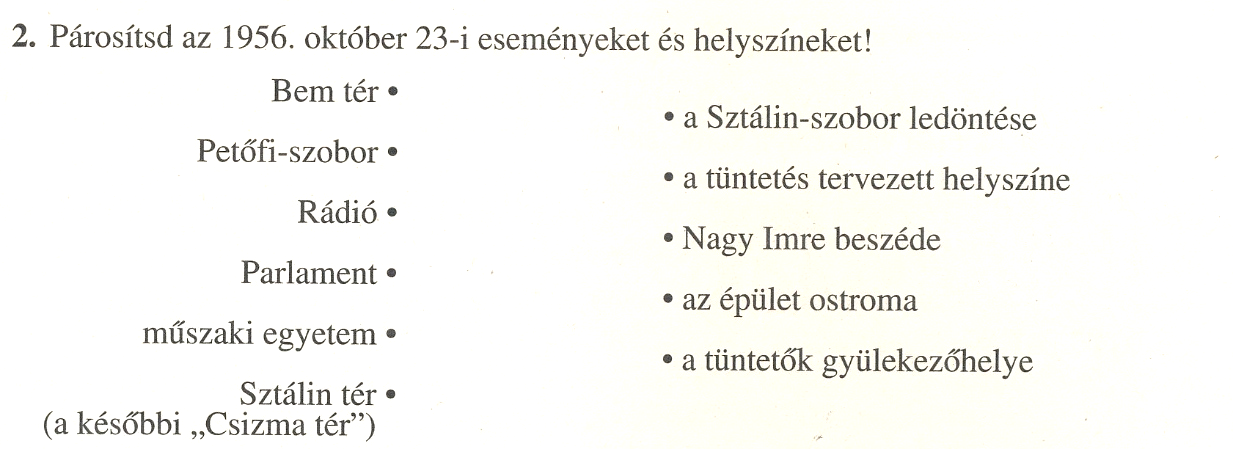 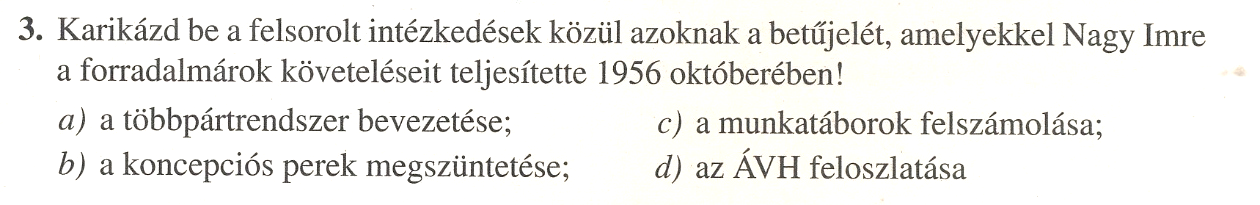 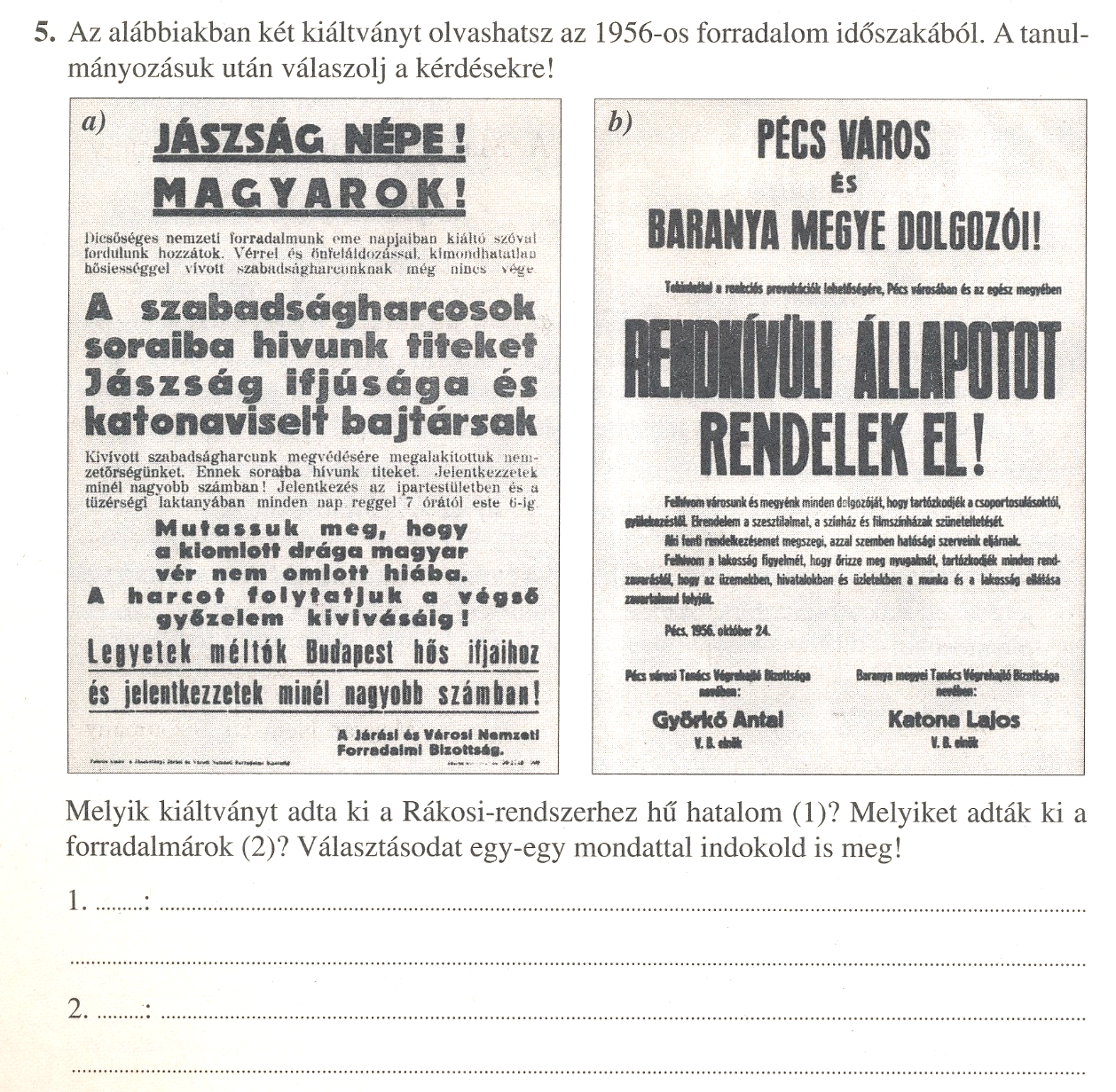 b)
A hatalom védelmében rendkívüli állapotot rendeltek el.
Korlátozó intézkedéseket vezetnek be.
a)
Szabadságharcosokat toboroznak.
Példaképül állítja a pesti forradalmárokat.